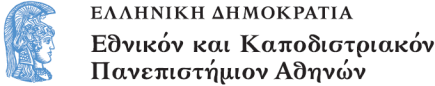 Το Εικονογραφημένο Βιβλίο στην Προσχολική Εκπαίδευση
Ενότητα 7.4: Γραμμή

Αγγελική Γιαννικοπούλου
Τμήμα Εκπαίδευσης και Αγωγής στην Προσχολική Ηλικία (ΤΕΑΠΗ)
Διδακτική Πρακτική (1/2)
Διδακτική πρακτική:Eυγενία Γρυπάρη.
Bιβλίο: Jeffers, Oliver. Πώς να πιάσεις ένα αστέρι / Oliver Jeffers · μετάφραση Φίλιππος Μανδηλαράς · εικονογράφηση Oliver Jeffers. - 1η έκδ. - Αθήνα : Ίκαρος, 2013.
[1]
Λίγα λόγια για το βιβλίο
Το αγοράκι της ιστορίας κάθε βράδυ κοιτούσε τον ουρανό από το παράθυρό του κι ευχόταν να είχε ένα δικό του αστέρι. Ονειρευόταν πώς θα ήταν η ζωή μαζί του, τα παιχνίδια που θα έπαιζαν, τους περιπάτους που θα έκαναν. Αποφάσισε, λοιπόν, ότι θα προσπαθούσε να πιάσει μόνος του ένα αστέρι, μόνο που έπρεπε πρώτα να καταστρώσει ένα σχέδιο. Μια μαγική ιστορία από τον συγγραφέα και εικονογράφο Oliver Jeffers, που μιλάει για το πώς μπορούμε να πραγματοποιήσουμε τα πιο τρελά μας όνειρα.
Λίγα λόγια για το θέμα
Οι αστερισμοί και η μελέτη του νυχτερινού ουρανού αποτελούν αρχαία ανθρώπινη ενασχόληση. Ο τρόπος με τον οποίο τα αστέρια ορίζονται και διαχωρίζονται σε ομάδες ώστε να δημιουργήσουν αστερισμούς, είναι με γραμμές. 
Τα παιδιά είδαν έναν χάρτη ουρανού με όλους τους αστερισμούς. Πολλά από τα ονόματά τους προέρχονται από τη μυθολογία.
[2]
Ανάγνωση βιβλίου
Διαβάζουμε το βιβλίο «Πώς να πιάσεις ένα αστέρι».
Ενασχόληση με χάρτη ουρανού
Τα παιδιά εξετάζουν τον χάρτη και έπειτα διαλέγουν με κλειστά μάτια ένα αστέρι από το χάρτη. Προσπαθούν να πιάσουν και αυτά το δικό τους αστέρι.
Φτιάχνοντας ένα αστέρι (1/4)
Σε ένα ορθογώνιο κομμάτι φελιζόλ τοποθετούμε πινέζες ή οδοντογλυφίδες.Με μπλε νήμα τα παιδιά αποτυπώνουν το περίγραμμα του αστερισμού που διάλεξαν τυχαία. Στην ουσία δουλέυουν με τις γραμμές του ουρανού.
Φτιάχνουν το περίγραμμα των αστεριών.
Φτιάχνοντας ένα αστέρι (2/4)
Ο αστερισμός της Κασσιόπειας.
Ο αστερισμός του Κύκνου.
Φτιάχνοντας ένα αστέρι (3/4)
Δοκιμάζουμε να μεταφέρουμε το δημιούργημα μας στο χαρτί. Τα παιδιά τοποθετούν τα νήματα έτσι ώστε να μοιάζουν όσο πιο πολύ γίνεται στον αστερισμό που επέλεξαν. Τα νήματα στερεώνονται με κόλλα.
Έπειτα τα παιδιά προτείνουν να διακοσμήσουν τα έργα τους με αστεράκια.
Φτιάχνοντας ένα αστέρι (4/4)
Και άλλες γραμμές (1/5)
Δημιουργούμε γραμμές και με άλλους τρόπους:
Με κολλητικές ταινίες. Δόθηκαν στα παιδιά ταινίες, τις οποίες κόλλησαν στο χαρτί τους όπως ήθελαν. Έπειτα χρωμάτισαν ολόκληρο το χαρτί τους, συμπεριλαμβανομένων και των ταινιών. Όταν εκείνες αφαιρέθηκαν, φαίνονταν ευδιάκριτες οι γραμμές στα έργα τους.
Και άλλες γραμμές (2/5)
Και άλλες γραμμές (3/5)
Με λαδοπαστέλ. Τα παιδιά χρωμάτισαν  το χαρτί τους και από πάνω πέρασαν μαύρο λαδοπαστέλ.Έπειτα με οδοντογλυφίδες χάραξαν διάφορα σχέδια και γραμμές.
Και άλλες γραμμές (4/5)
Με κόλλα. Τα παιδιά δημιούργησαν γραμμές με κόλλα. Όταν εκείνη στέγνωσε πέρασαν το έργο τους με νερομπογιές.  Όλο το έργο βάφτηκε, εκτός από τις γραμμές.
Και άλλες γραμμές (5/5)
Χρηματοδότηση
Το παρόν εκπαιδευτικό υλικό έχει αναπτυχθεί στο πλαίσιο του εκπαιδευτικού έργου του διδάσκοντα.
Το έργο «Ανοικτά Ακαδημαϊκά Μαθήματα στο Πανεπιστήμιο Αθηνών» έχει χρηματοδοτήσει μόνο την αναδιαμόρφωση του εκπαιδευτικού υλικού. 
Το έργο υλοποιείται στο πλαίσιο του Επιχειρησιακού Προγράμματος «Εκπαίδευση και Δια Βίου Μάθηση» και συγχρηματοδοτείται από την Ευρωπαϊκή Ένωση (Ευρωπαϊκό Κοινωνικό Ταμείο) και από εθνικούς πόρους.
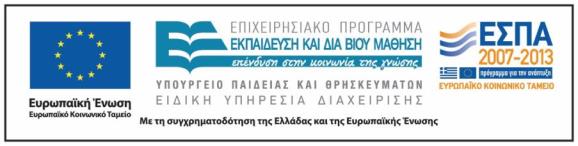 Σημειώματα
Σημείωμα Ιστορικού Εκδόσεων Έργου
Το παρόν έργο αποτελεί την έκδοση 1.0.
Σημείωμα Αναφοράς
Copyright Εθνικόν και Καποδιστριακόν Πανεπιστήμιον Αθηνών, Αγγελική Γιαννικοπούλου 2016. Eυγενία Γρυπάρη, Αγγελική Γιαννικοπούλου. «Το Εικονογραφημένο Βιβλίο στην Προσχολική Εκπαίδευση. Εικόνα. Γραμμή. Πώς να πιάσεις ένα αστέρι». Έκδοση: 1.0. Αθήνα 2016. Διαθέσιμο από τη δικτυακή διεύθυνση: http://opencourses.uoa.gr/courses/ECD5/.
Σημείωμα Αδειοδότησης
Το παρόν υλικό διατίθεται με τους όρους της άδειας χρήσης Creative Commons Αναφορά, Μη Εμπορική Χρήση Παρόμοια Διανομή 4.0 [1] ή μεταγενέστερη, Διεθνής Έκδοση. Εξαιρούνται τα αυτοτελή έργα τρίτων π.χ. φωτογραφίες, διαγράμματα κ.λπ.,  τα οποία εμπεριέχονται σε αυτό και τα οποία αναφέρονται μαζί με τους όρους χρήσης τους στο «Σημείωμα Χρήσης Έργων Τρίτων».
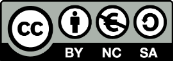 [1] http://creativecommons.org/licenses/by-nc-sa/4.0/ 

Ως Μη Εμπορική ορίζεται η χρήση:
που δεν περιλαμβάνει άμεσο ή έμμεσο οικονομικό όφελος από τη χρήση του έργου, για τον διανομέα του έργου και αδειοδόχο.
που δεν περιλαμβάνει οικονομική συναλλαγή ως προϋπόθεση για τη χρήση ή πρόσβαση στο έργο.
που δεν προσπορίζει στον διανομέα του έργου και αδειοδόχο έμμεσο οικονομικό όφελος (π.χ. διαφημίσεις) από την προβολή του έργου σε διαδικτυακό τόπο.

Ο δικαιούχος μπορεί να παρέχει στον αδειοδόχο ξεχωριστή άδεια να χρησιμοποιεί το έργο για εμπορική χρήση, εφόσον αυτό του ζητηθεί.
Διατήρηση Σημειωμάτων
Οποιαδήποτε αναπαραγωγή ή διασκευή του υλικού θα πρέπει να συμπεριλαμβάνει:
το Σημείωμα Αναφοράς,
το Σημείωμα Αδειοδότησης,
τη δήλωση Διατήρησης Σημειωμάτων,
το Σημείωμα Χρήσης Έργων Τρίτων (εφόσον υπάρχει),
μαζί με τους συνοδευτικούς υπερσυνδέσμους.
Σημείωμα Χρήσης Έργων Τρίτων
Το Έργο αυτό κάνει χρήση των ακόλουθων έργων:
Εικόνα 1: Εξώφυλλο του βιβλίου «Πώς να πιάσεις ένα αστέρι» / Oliver Jeffers · μετάφραση Φίλιππος Μανδηλαράς · εικονογράφηση Oliver Jeffers. - 1η έκδ. - Αθήνα : Ίκαρος, 2013. 
Εικόνα 2:  Αστερισμοί, Stanlekub, Creative Commons Attribution-Share Alike 3.0 Unported, Wikimedia Commons.